CEOS & BiodiversityEcosystem Extent Task Team ToR and Activity Proposal
Gary Geller, NASA
Marie-Josée Bourassa, CSA
Marc Paganini, ESA
Session 5, Item 2.7
2022 CEOS Plenary, Biarritz, France
Nov. 29 – Dec. 1
History
~2012: Biodiversity Activity initiated
~2020: Informal discussions on increasing engagement
Triggered by biodiversity crisis
Goal: Long term engagement
2021 (35th Plenary): “Discussion Group” initiated
2022 (SIT-TW): 
Ecosystem Extent focus proposed
Resulted in Action SIT-TW-2022-07 (develop ToR proposal for Plenary)
[Speaker Notes: Biodiversity Discussion Group was to begin increased CEOS engagement with biodiversity]
Now…
Forming Ecosystem Extent Task Team
Mechanism to enhance CEOS engagement with biodiversity
Long term goal remains

Need for Ecosystem Extent is ubiquitous
EO has a central role
New missions, advancing technology
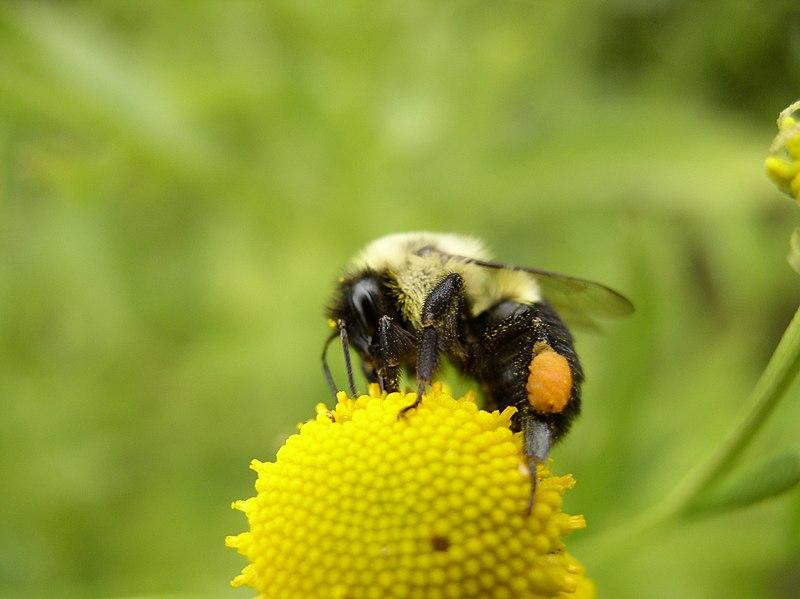 Wikimedia-Beatriz Moisset
Task Team Terms of Reference
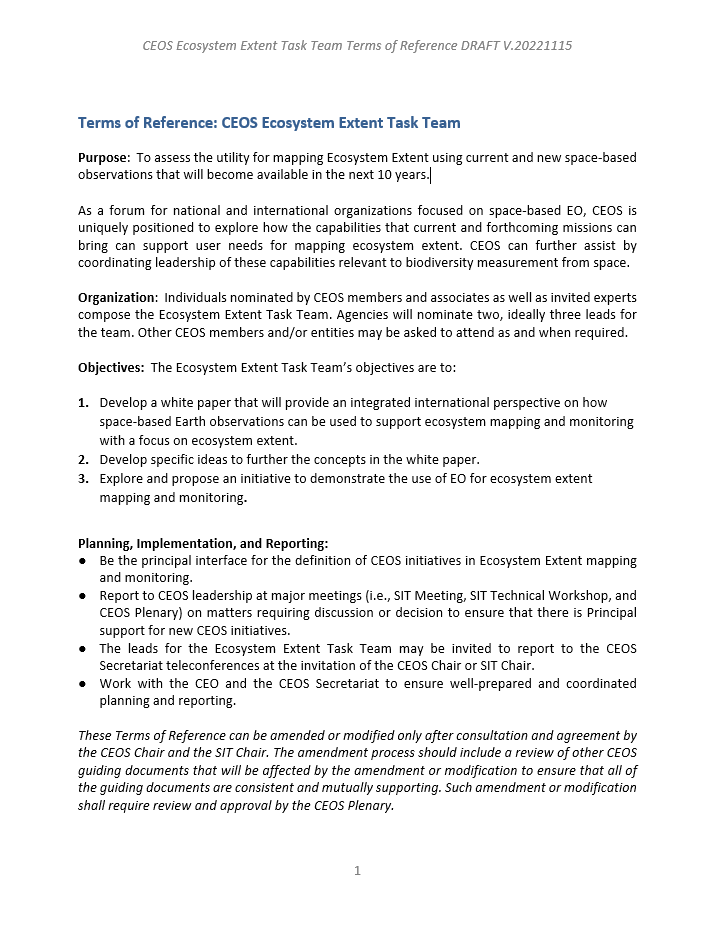 For Endorsement
Task Team Purpose
(From the Terms of Reference)
To assess the utility for mapping Ecosystem Extent using current and new space-based observations that will become available in the next 10 years
[Speaker Notes: From draft TOR]
What is Ecosystem Extent?
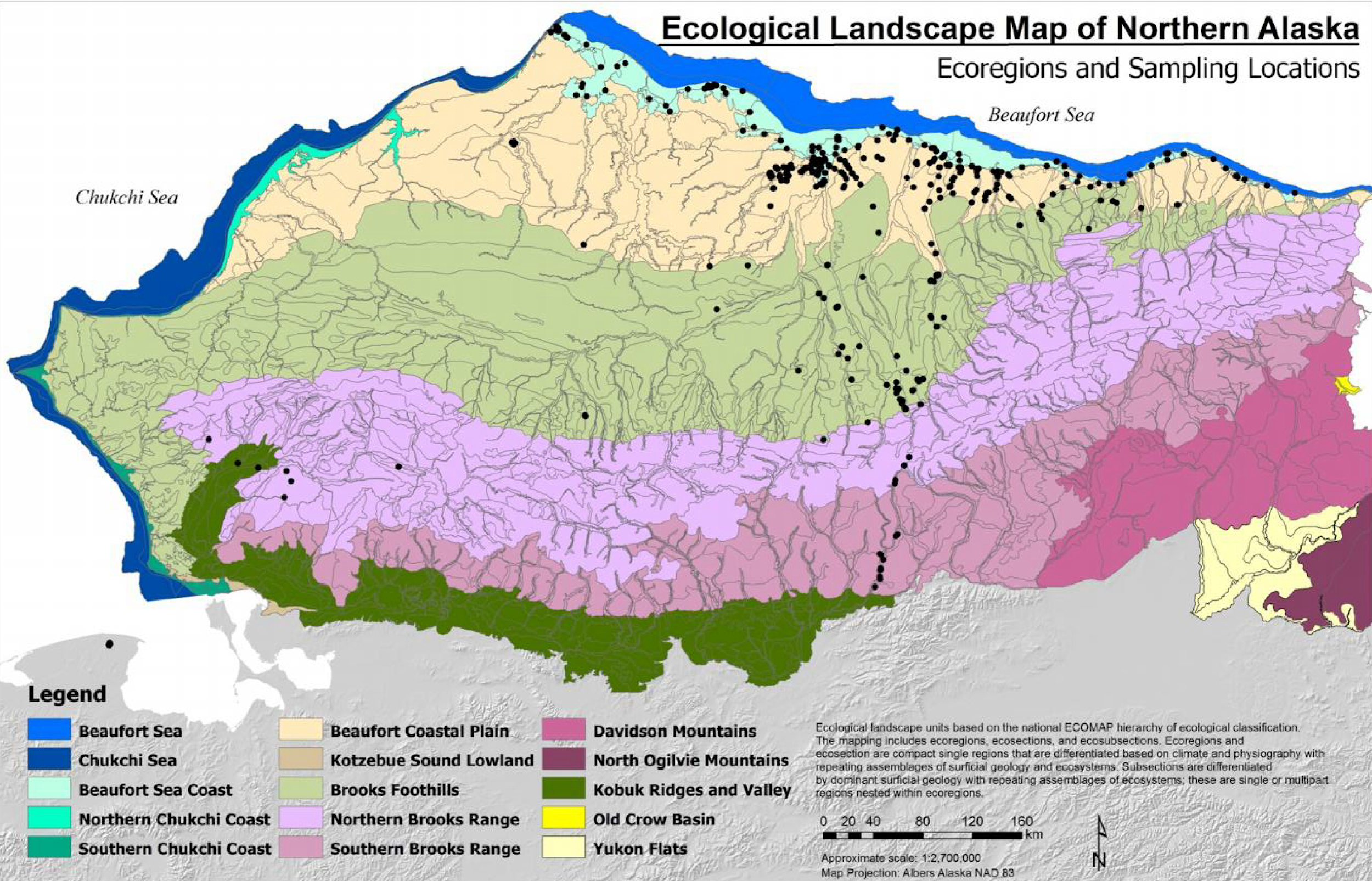 A dataset that outlines one or more ecosystems of interest
Discrimination based on ecosystem characteristics
ORNL DAAC from Jorgenson and Grunblatt, 2013
[Speaker Notes: Rather coarse scale—15 ecosystems (ecoregions)
Perhaps think of ecosystem extent as land cover on steroids, e.g., by using more ecosystem characteristics such as the level of biodiversity]
Why Is Ecosystem Extent So Important ?
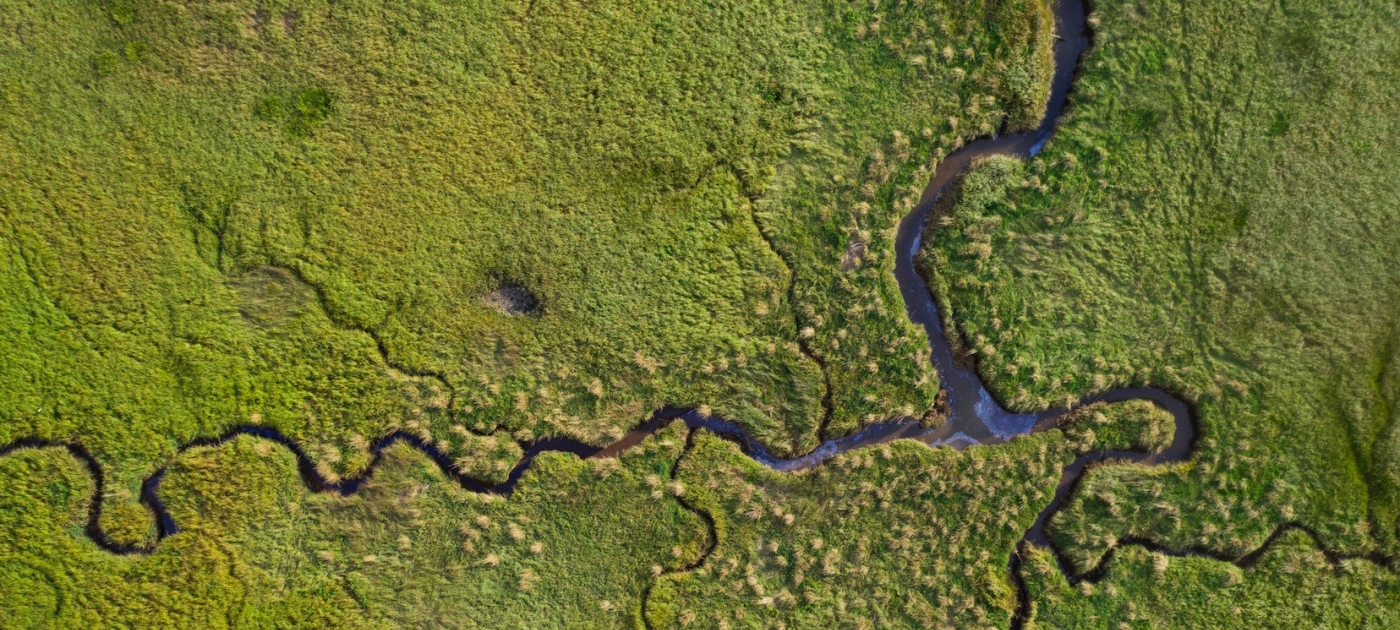 Convention on Biological Diversity (CBD)
Sustainable Development Goals (SDGs)
Ramsar Convention on Wetlands
Post 2020 Global Biodiversity Framework  (GBF)
Ramsar Strategic Plan (2016 – 2024)
Target 8: National wetland inventories are initiated, completed or updated and disseminated and used for promoting the conservation and effective management of all wetlands.
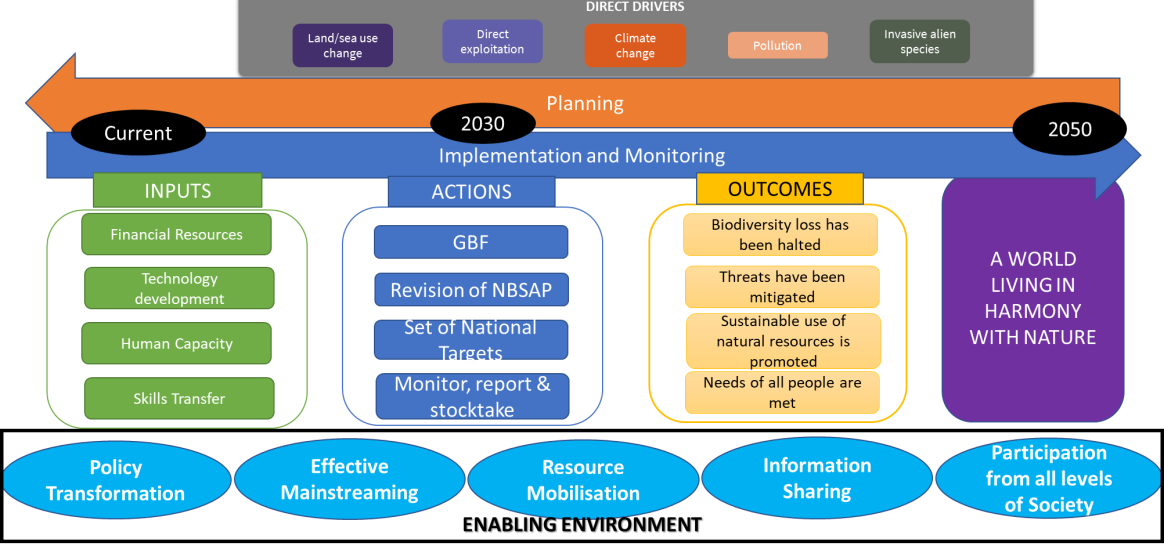 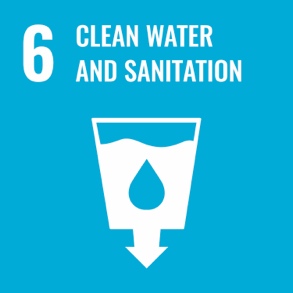 SDG Target 6.6 
Protect and restore water-related ecosystems, including mountains, forests, wetlands, rivers, aquifers and lakes
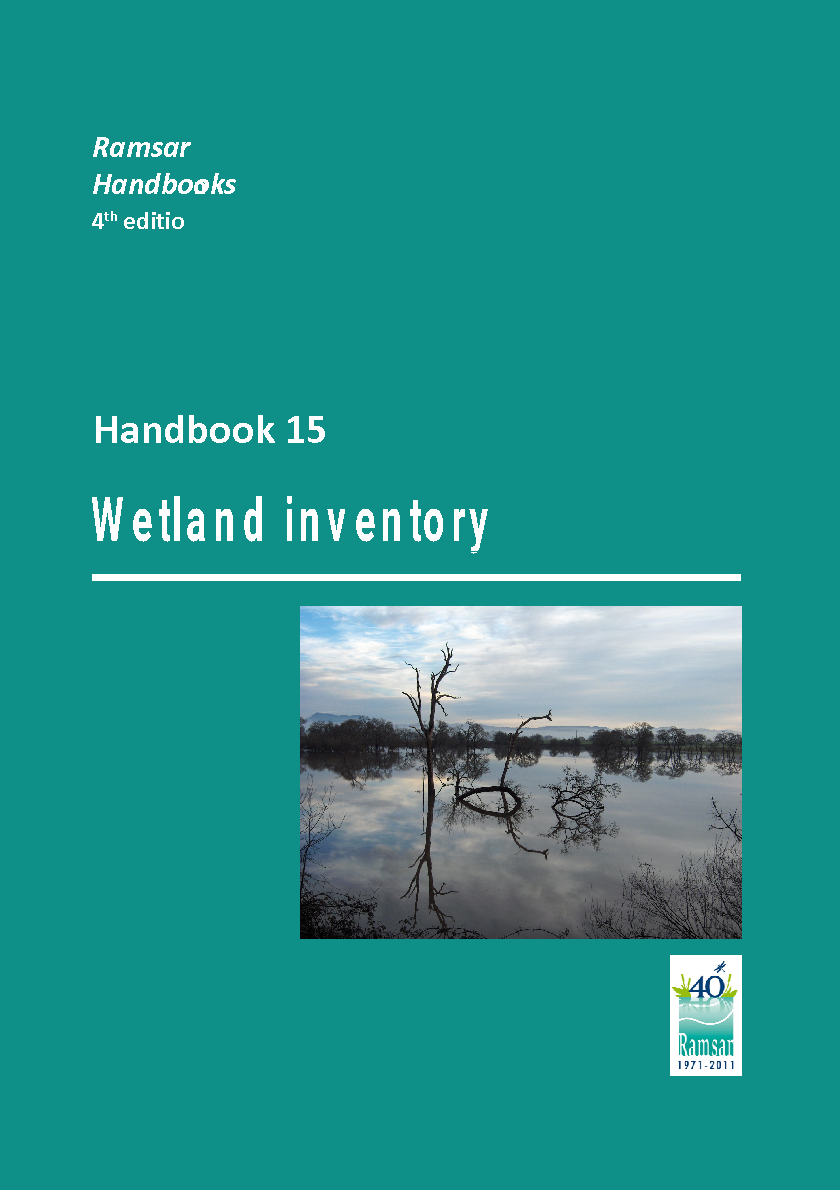 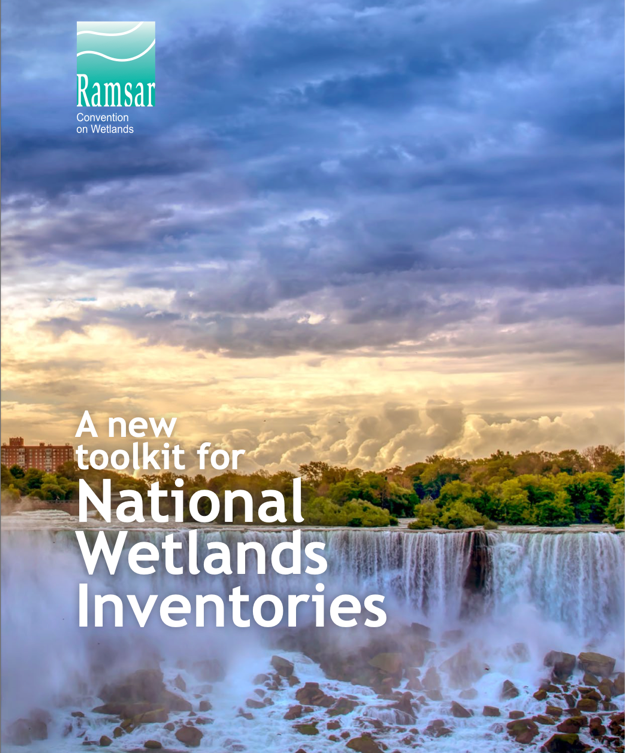 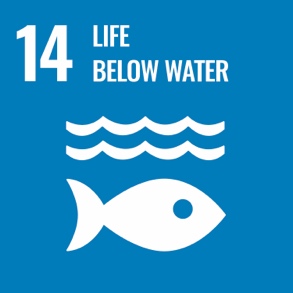 SDG Target 14.2 
Sustainably manage and protect marine and coastal ecosystems to avoid significant adverse impacts.
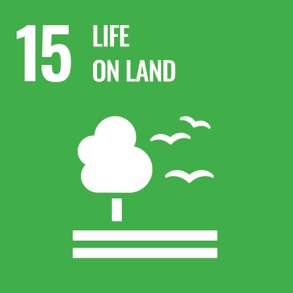 SDG Target 15.1 
Ensure the conservation, restoration and sustainable use of terrestrial and inland freshwater ecosystems and their services.
GBF Monitoring Framework
Headline indicator A.0.1 Extent of selected natural ecosystems (forest, savannahs and grasslands, wetlands, mangroves, saltmarshes, coral reef, seagrass, macroalgae and intertidal habitats)
SEEA Ecosystem Accounting
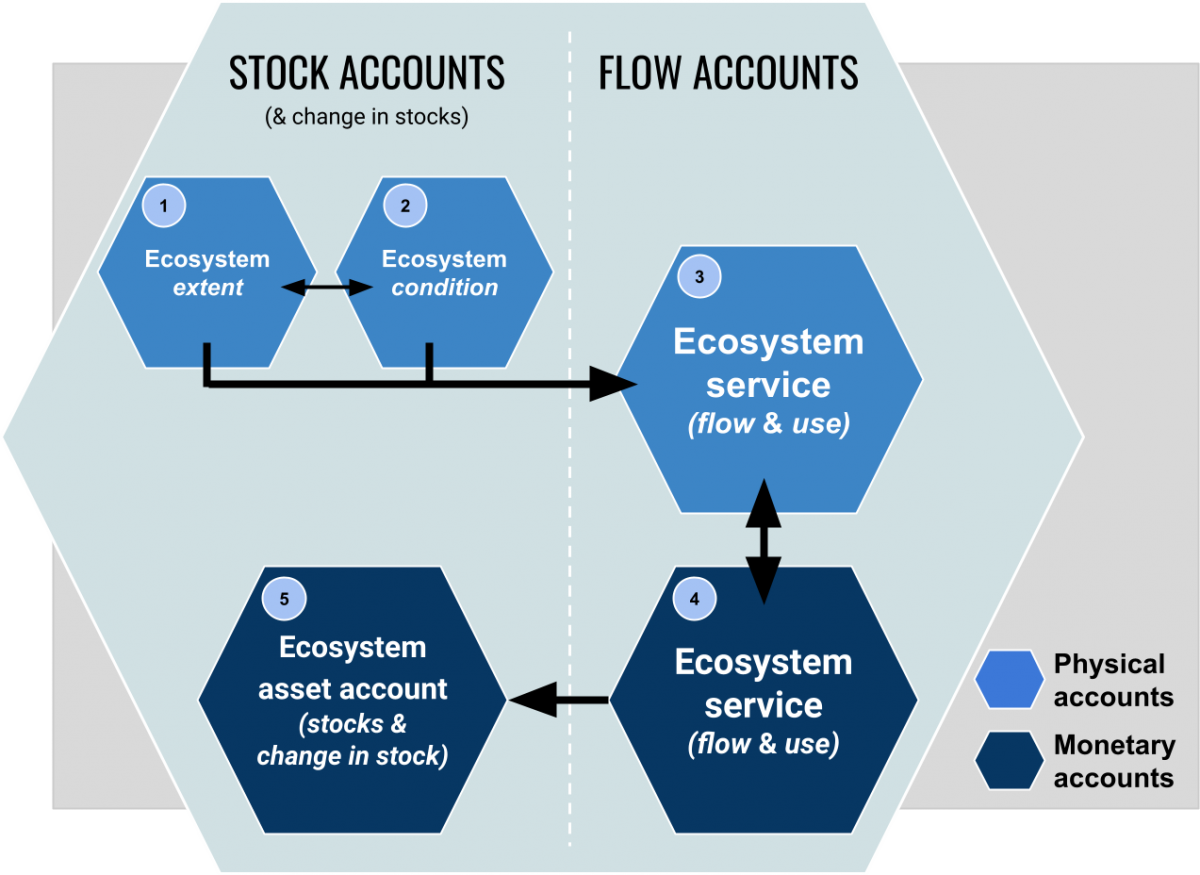 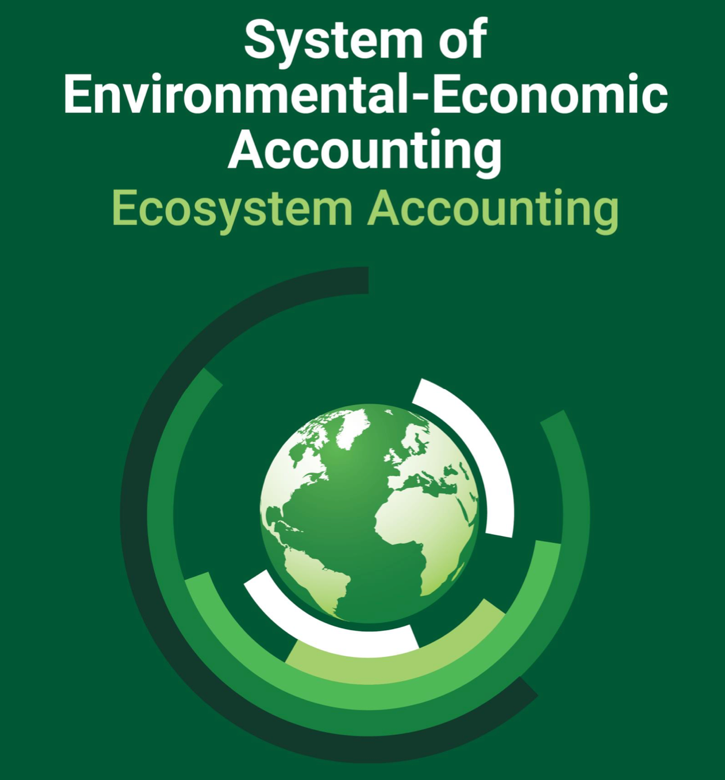 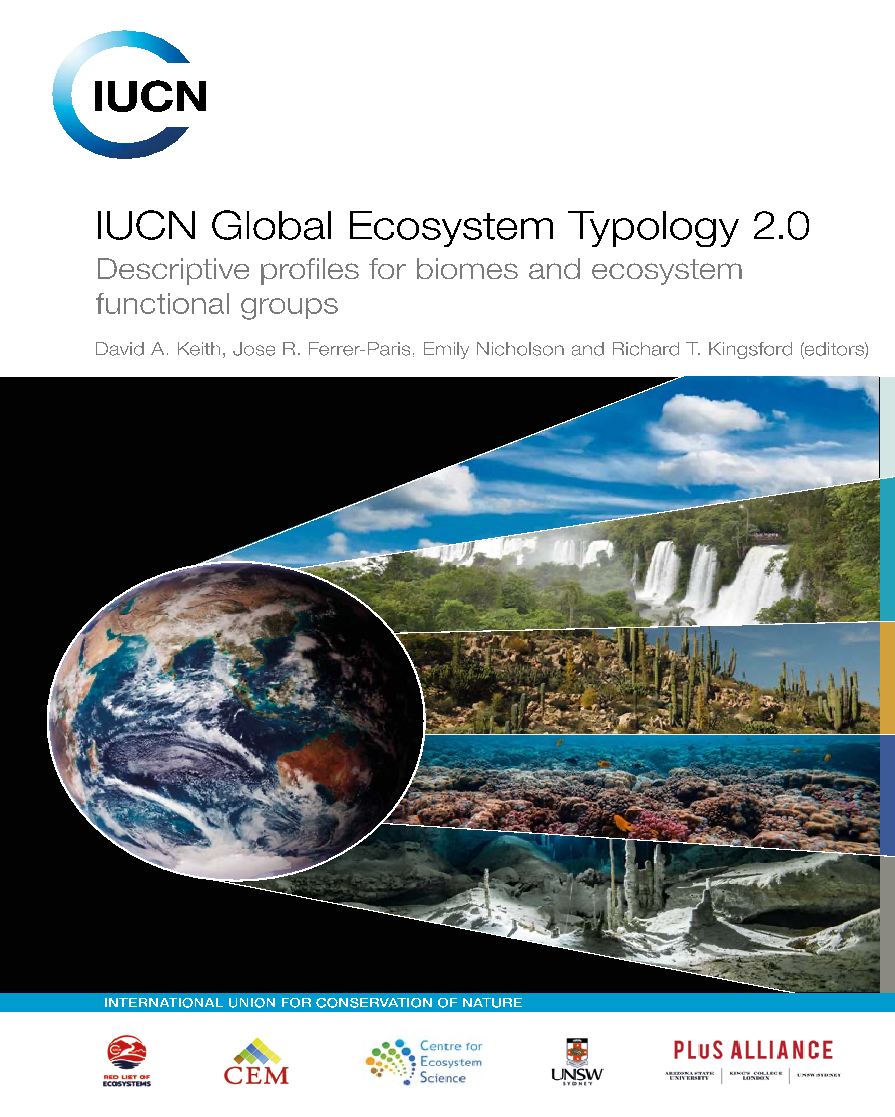 New international standard on Ecosystem Accounting which regulate the production on statistical accounts on ecosystem extent, condition and services. 
Measurement framework underpinning the development of monitoring frameworks of other international agreements, such as the CBD post-2020 GBF, the Ramsar Convention on Wetlands, and the 2030 Agenda on Sustainable Development.
Task Team Objectives
From the Terms of Reference

Develop a white paper that will provide an integrated international perspective on how space-based Earth observations can be used to support ecosystem mapping and monitoring with a focus on ecosystem extent.  
Explore and propose an initiative to demonstrate the use of EO for ecosystem extent mapping and monitoring.
Task Team Organization
From the Terms of Reference

Individuals nominated by CEOS members and associates as well as invited experts compose the Ecosystem Extent Task Team. 
Agencies will nominate two, ideally three leads for the team. 
Other CEOS members and/or entities may be asked to attend as and when required.
Summary
Ecosystem Extent is a key product needed by a wide range of organizations
Advancing technology and both current and forthcoming missions have the potential to greatly improve existing products
Proposed Task Team will explore ways to take advantage of these opportunities and demonstrate how

Terms of Reference provide a top-level framing of the proposed team
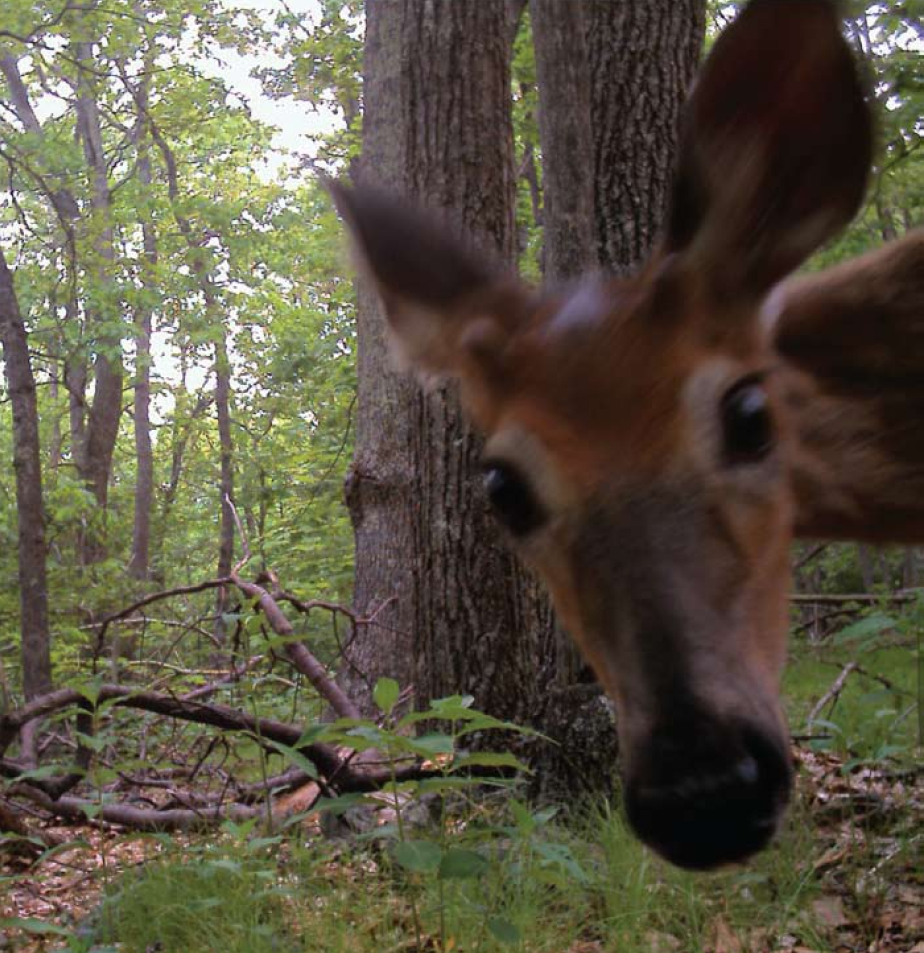 Thank you
US FWS
Backup
White Paper Content (v. preliminary)
What is ecosystem extent and why is it important?
Who uses it and what for?
How is it currently mapped?
What are the shortcomings?
What is EO’s role? 
How do different sensor types map to ecosystem characteristics?
How can forthcoming missions address the shortcomings?
What types of in situ data are needed (and are they available)?
What role can advancing technology play in improving products?
What should be CEOS’s role?
What improvements are possible if shortcomings are eliminated?
Can they enable broadscale IUCN Ecosystem Typology products?
What are the challenges and dependencies to utilizing advances?
What would success look like?
Demonstrator
Purpose
Demonstrate how advances in EO and technology can improve ecosystem extent mapping and monitoring to interested parties such as CBD and SEEA
Wide range of possibilities
Scope and details will be determined by the Task Team
Want to excite potential users
Leverage existing initiatives as much as possible
Enable future work
Dependent on TT level of expertise and of support
Role of EO
Mapping ecosystem extent at scale is impractical from ground
Ecosystems have characteristics that can be measured from space
Classical ecology: Structure, Composition, Function
These map to sensor types

But also need…
Training data
In situ data* (e.g., level of biodiversity)
Models: correlate EO data with site & do the classification
Currently: multi-sensor data fusion is not common
[Speaker Notes: Function is a new and developing field]
Notional Timeline
Jan-Mar (+) 2023: Enhance TT membership
White Paper: 
Jan.-Sept. 2023: 
Assemble outline, assign activities and develop initial draft
Sept.-Nov. 2023:  
Complete Stream 1 and finalize the White Paper for presentation at the 2023 Plenary
Make recommendations for future CEOS activities under the CEOS Work Plan
Demonstrator
2023:  Explore ideas in parallel with White Paper
2023-2024: 
Develop concept for demonstrator and begin implementation, in conjunction with stakeholders
Sept 2024:  Present initial demonstrator at SIT Technical Workshop
Nov 2024:  Present outcome of the two-year Task Team effort at CEOS Plenary
CBD: Widespread Need for Eco Extent
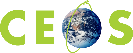 Assessment &
decision support
Prioritisation of actions to achieve goals
Monitoring progress towards goals
Target 8: Contribution to climate mitigation & adaptation
Actions
Societal Benefits
State of Nature
Target 2: 20% of degraded ecosystems are restored
Goal B: nature’s contributions to people (food security, access to safe water, resilience to natural disaster)
Goal A:  Ecosystems--area, connectivity
and integrity
Goal A: Species reducing # threatened & maintaining genetic diversity
Target 6: Pathways for invasive alien species
Target 10: Sustainable management
User Goals 
& targets
Target 3: 30% of land and sea conserved
Target 12: Urban green space
Extent of Suitable Habitat
Ecosystem Extent (by ecosystem)
Needed Products
Ecosystem Connectivity/ fragmentation
ECV: Land Cover & Land Use
Ecosystem  Integrity
Societal
Data Flow
Requirements Flow
EESV: coastal risk reduction
Species
l
Model
Ecosystem Structure EBVs
EBV: Live Cover
EBV: Ecosystem Vertical Profile
EBV: Ecosystem Distribution
EBV: Species Distribution
Species Level
Ecosystem Level
Key EO Feedstock
in situ species data; environ data
Radar
Lidar
Optical MS
Optical HSI
Inspired by: Kim et al. In prep. Essential Biodiversity Variables and Essential Ecosystem Services Variables for Post-2020 Policy Development and Implementation, CBD SBSTTA24 Inf Doc
[Speaker Notes: Note that Ecosystem Extent benefits from all types of EO sensors—not just optical

EBV: “Ecosystem Distribution” is identical to Ecosystem Extent
Key point 1: EO is essential for many key products needed by the CBD (e.g., Ecosystem Distribution, Species Distribution)
Key point 2:
EO must be transformed into higher-level products to address CBD needs
But many needed higher level products are not routinely produced by space agencies (eg: Ecosystem Integrity)]